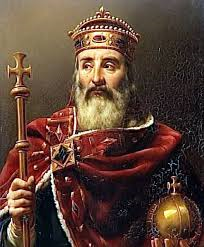 Frankish Rulers
By:
Timmy Toney
Cheyenne Jennings
Eric Ellis
Clovis
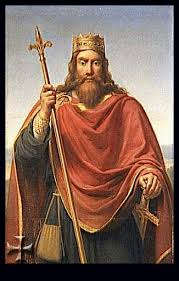 became king of the Franks in A.D. 481
Founder of Merovingian dynasty of Frankish kings
Defeated the last roman ruler in Gaul  
conquered various Germanic peoples in modern day France 
Son of Frankish king Childeris and the Thuringian
first German ruler to accept Catholicism
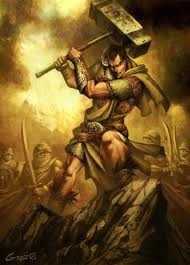 Charles Martel
Known as “The Hammer”
Became Mayor of the palace in A.D. 714
An important military and political leader 
Effectively ruled all of the Frankish kingdoms by the end of his reign
Most famous for leading the successful defense of tours France against Muslim forces In A.D. 732
Pepin the short
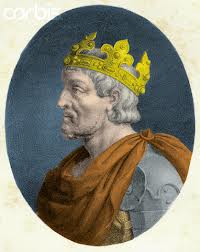 First Carolingian king of the Franks
Son of Charles Martel and Father of Charlemagne
Ruled Neustria, Burguncy and Provence
Charlemagne
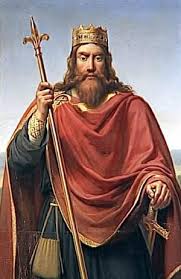 Known as Karl and Charles the great 
Medieval emperor who ruled much of western Europe from 768 to 814
Vikings
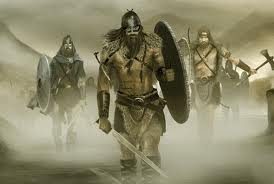 Vikings were some of the most brutal human beings that ever lived 
When Vikings invaded a country they would claim what they kill, and kill everything
Known for their ships that they used for trade 
Had a unique culture including a polytheistic religion
Work Sited
http://www.heritage-history.com/www/heritage.php?Dir=characters&FileName=martel.php
 
http://historymedren.about.com/library/who/blwwclovis.htm
 
http://www.infoplease.com/encyclopedia/people/pepin-short.html
 
http://www.history.com/topics/Charlemagne